日本語プログラミング 
Vs
 ASCIIプログラミング
中　博俊　vs takeshik
読み易さ A
[Speaker Notes: 読み易さ
できあがったコード
フォントが小さいとわかりにくい
美しい

ライブラリとの調和性]
読み易さ 日
[Speaker Notes: 読み易さ
できあがったコード
フォントが小さいとわかりにくい
美しい]
長い識別子 A
Public int MustAttendancesButNotAttendancesPeopleCount { 
get {
 return RegistedPeopleCount
–AttendancesPeopleCount;} }
長い識別子 日
Public int 出席しているはずなのに存在しない人数 {
get {
 return 出席登録人数 -  実際に出席している人数;} }
読み易さ A
日本語だけで識別子を構成するのは不可能
GetObject vs. オブジェクト取得
取得するという意味の語が混在してしまう
動詞が先頭に来るか、末尾に来るかの差
日本語と英語が入り混じるのは気持ち悪い？
敢えて日本語を選択する意義
IsCompleted vs. Is完了 vs. 完了したか
ライブラリとの統一性、調和性
インターフェイスのアクセス性は名前付けから
[Speaker Notes: 読み易さ
できあがったコード
フォントが小さいとわかりにくい
美しい

ライブラリとの調和性]
読み易さ 日
日本語で難しい識別子利用可能
按分係数
配賦比率
微妙な言い回しが業務用語とイコール
グループ内預り金と、グループ内預け金
日本語と英語が入り混じってわかりやすい
using ( var sw = new StreamWriter( 対象ファイル ) )
ライブラリとの統一性、調和性
インターフェイスのアクセス性は名前付けから
[Speaker Notes: 読み易さ
できあがったコード
フォントが小さいとわかりにくい
美しい

ライブラリとの調和性]
読み易さ A
ASCII 文字は小さくても比較的見やすい
日本語はフォントが小さいと文字が潰れる
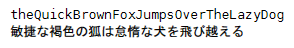 漢字の字形は超絶に複雑
大きくしないと読むに耐えない
読み易さ 日
日本語も小さくても比較的見やすい
日本語は識別子が短い
正確なてにをは
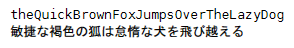 書きやすさ A
書きやすさ A
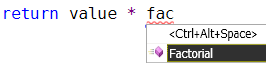 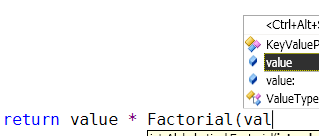 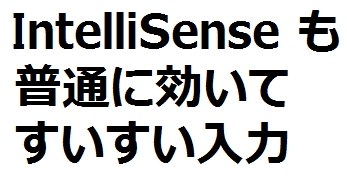 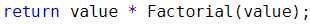 [Speaker Notes: 書きやすさ
	IME
	インテリセンス]
書きやすさ 日
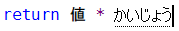 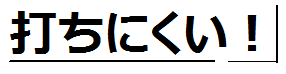 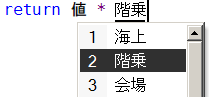 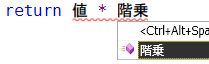 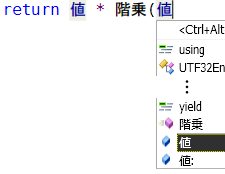 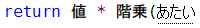 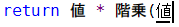 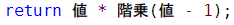 [Speaker Notes: 書きやすさ
	IME
	インテリセンス]
粒度をどうする
コネクション
トランザクション開始
データを更新する
コミット
ロックする
データを更新する
アクセスログを更新する
ミスしやすさ A
スペルミス
Internationalization と Internationallzation
Urikakekin
CHU と TYU
不適切な略語
OWL <= OneWayLove
Sz <= Size
kbn <= 区分
不適切な複数形
Child, Childs <= Children
Person, Persons <= People 
日本人は英語わかんない
RoRの規約主義は日本人に向くの？
ミスしやすさ 日
スペルミス
精算/清算
直す/なおす
不適切な略語
関会 <= 関連会社？
相レ <= 相手先レコード
ブレスト <= ブレーンストーミング 
不適切な複数形
日本語に存在しない
結論
好きな方を使えw


※本日の主張には一部の誇張表現があります。